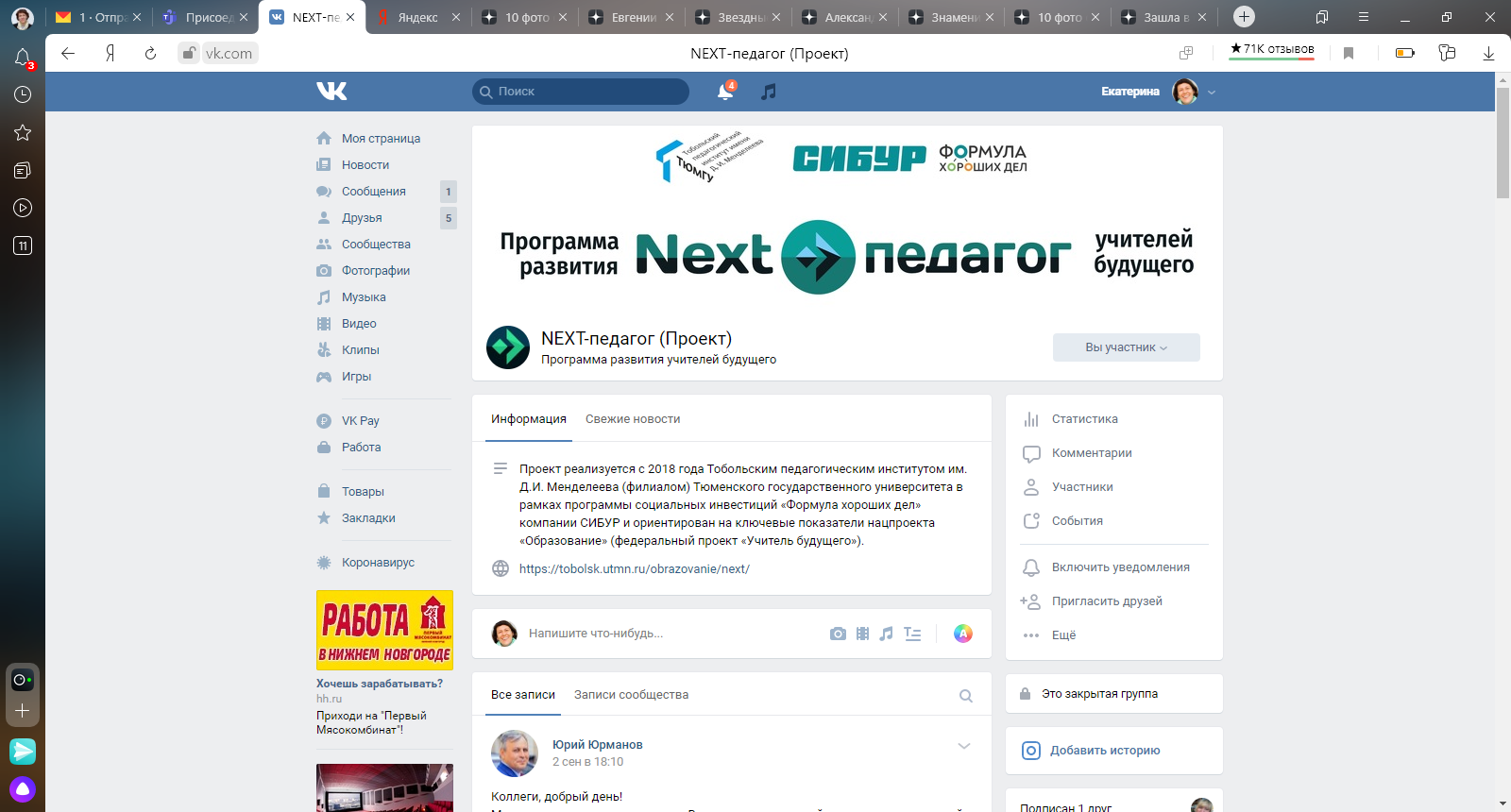 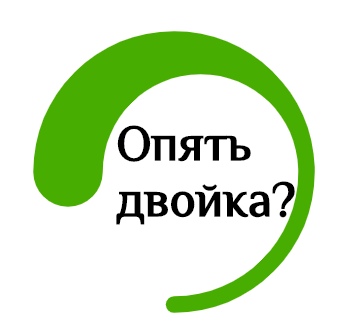 Учителя МАОУ СОШ №2 УИИЯ 
г. Ноябрьск
Мустафинова Татьяна Николаевна 
 Шведова Тамара Федоровна 
Колесова Елена Александровна 
Белов Александр Геннадьевич 
Петренко Алла Николаевна
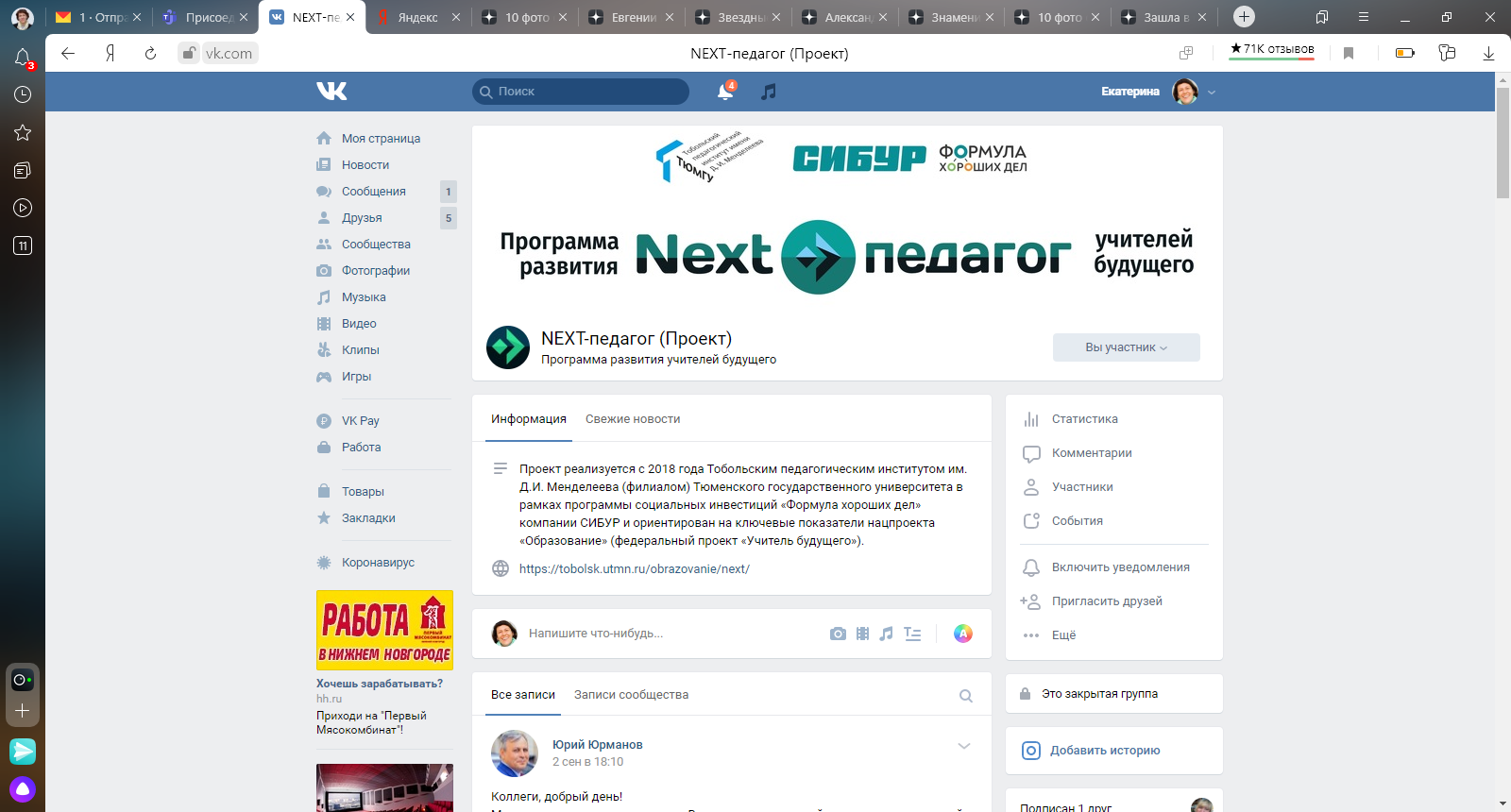 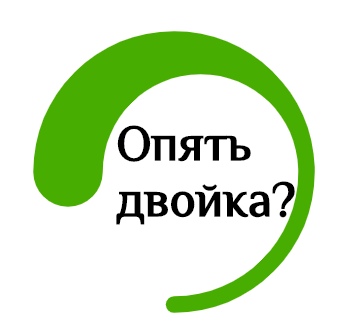 Актуальность проекта
Отсутствие подходящих платформ для успешной подготовки учащихся к итоговой аттестации в 9 классе.
Учащиеся 9-ых классов, учителя-предметники, родители
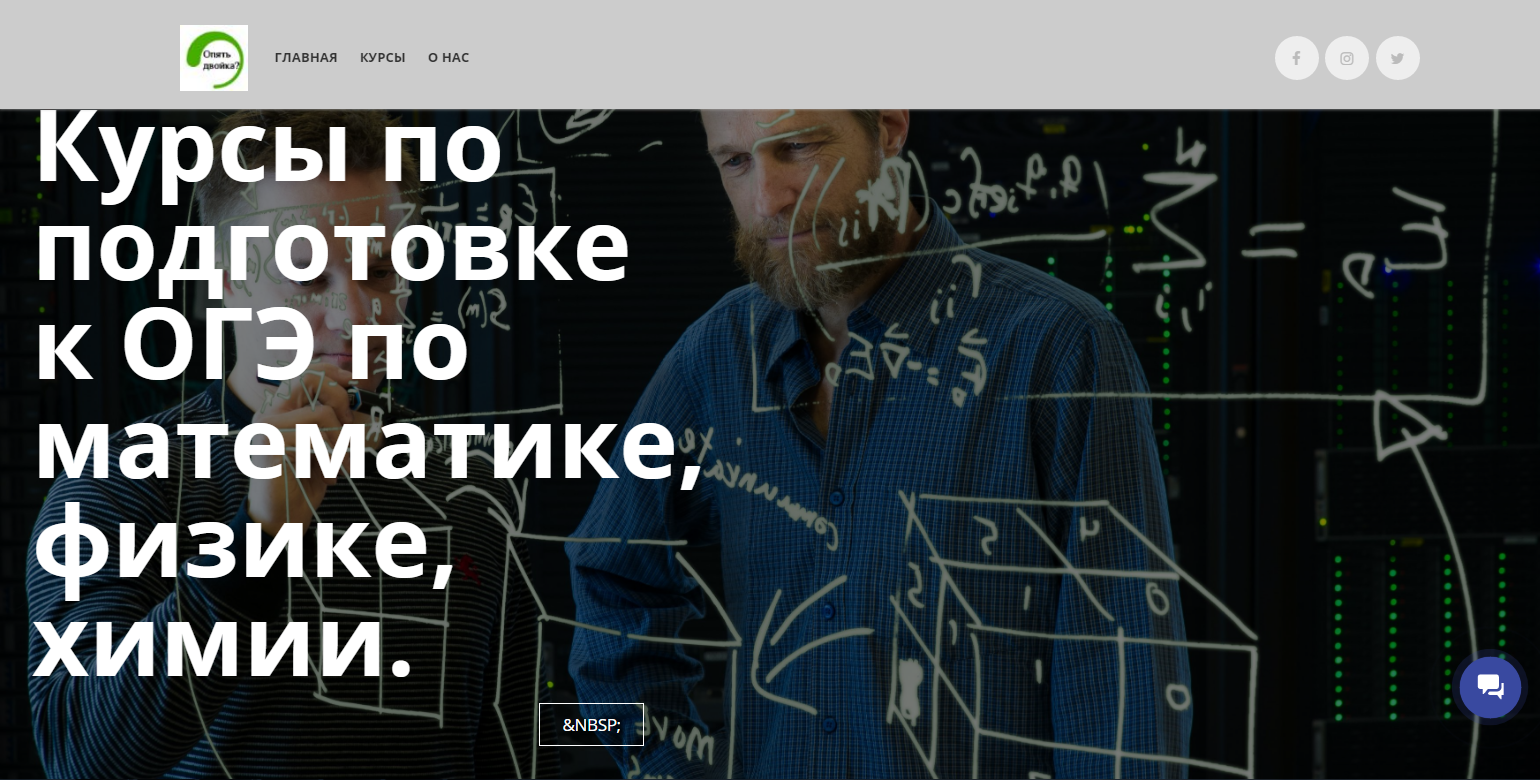 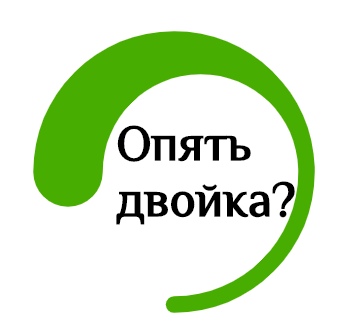 Описание продукта
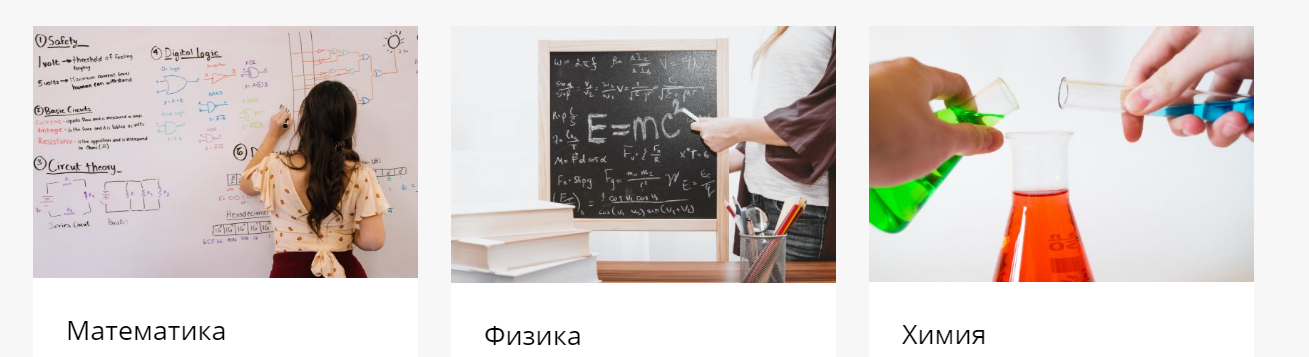 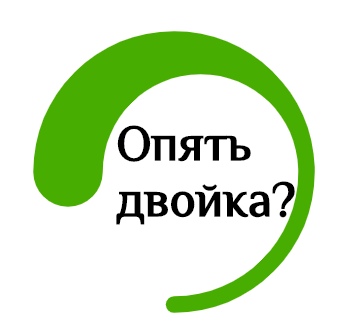 Описание продукта
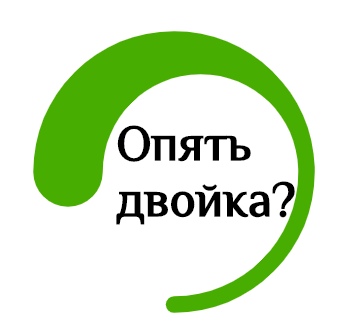 Описание продукта
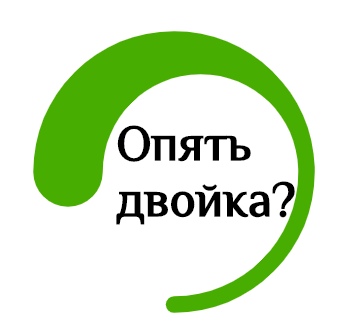 Описание продукта
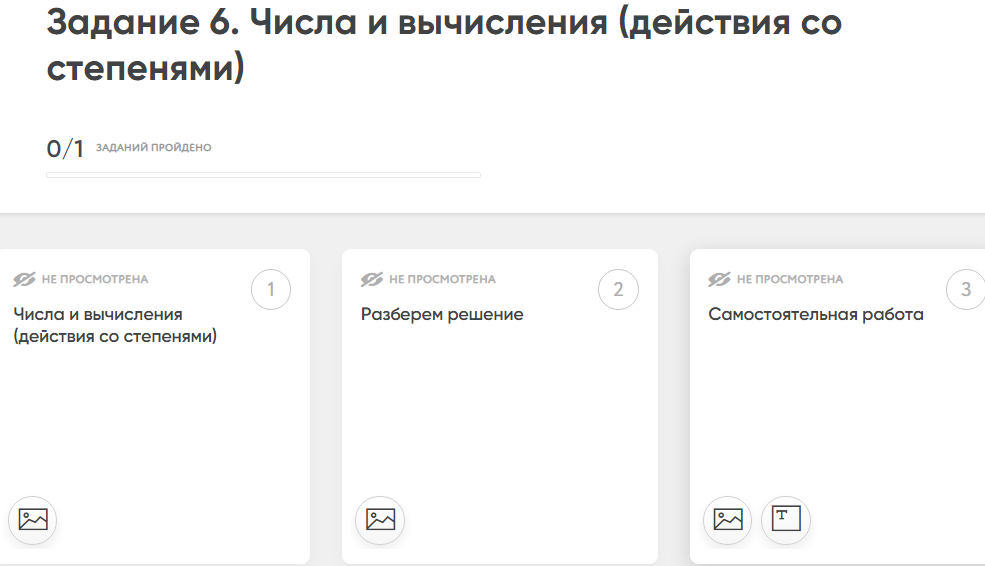 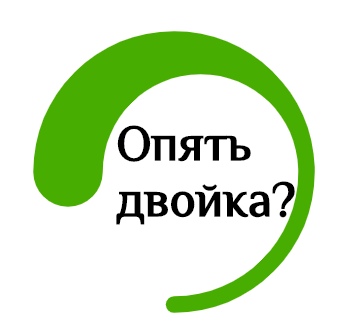 Описание продукта
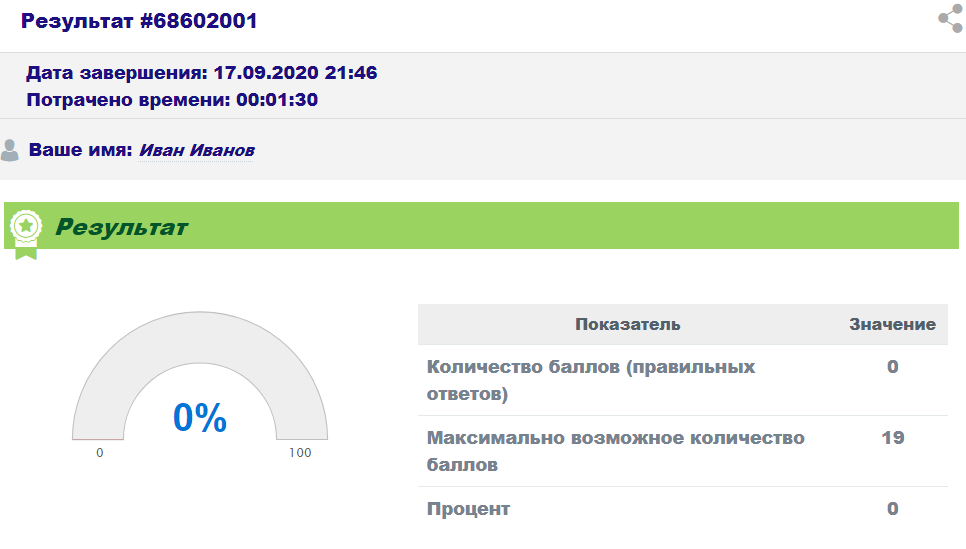 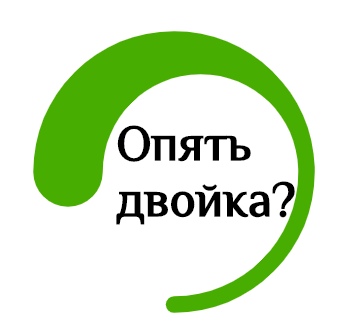 Перспективы реализации проекта
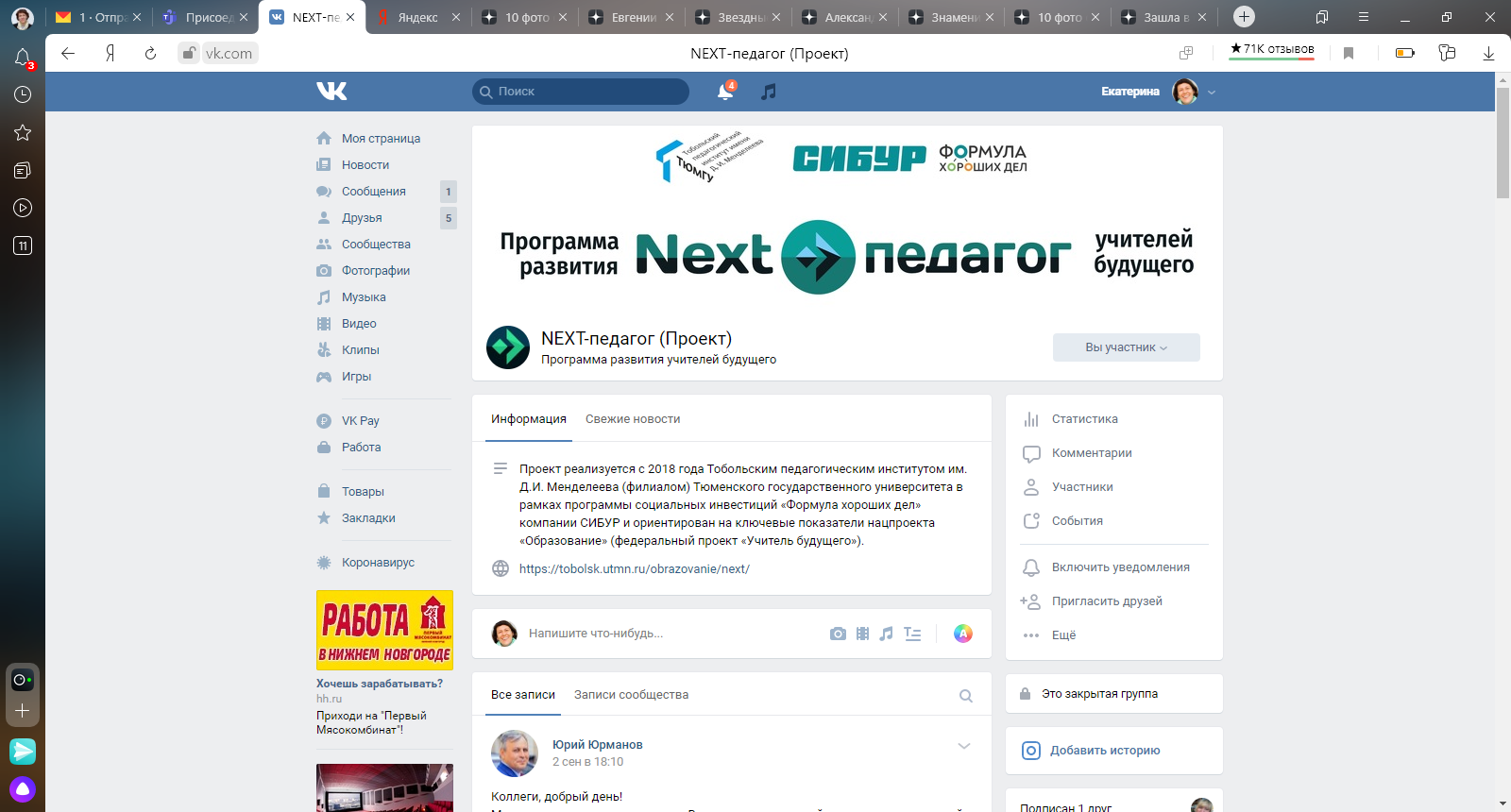 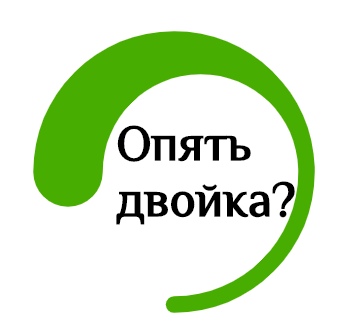 Учителя МАОУ СОШ №2 УИИЯ 
г. Ноябрьск
Мустафинова Татьяна Николаевна 
 Шведова Тамара Федоровна 
Колесова Елена Александровна 
Белов Александр Геннадьевич 
Петренко Алла Николаевна
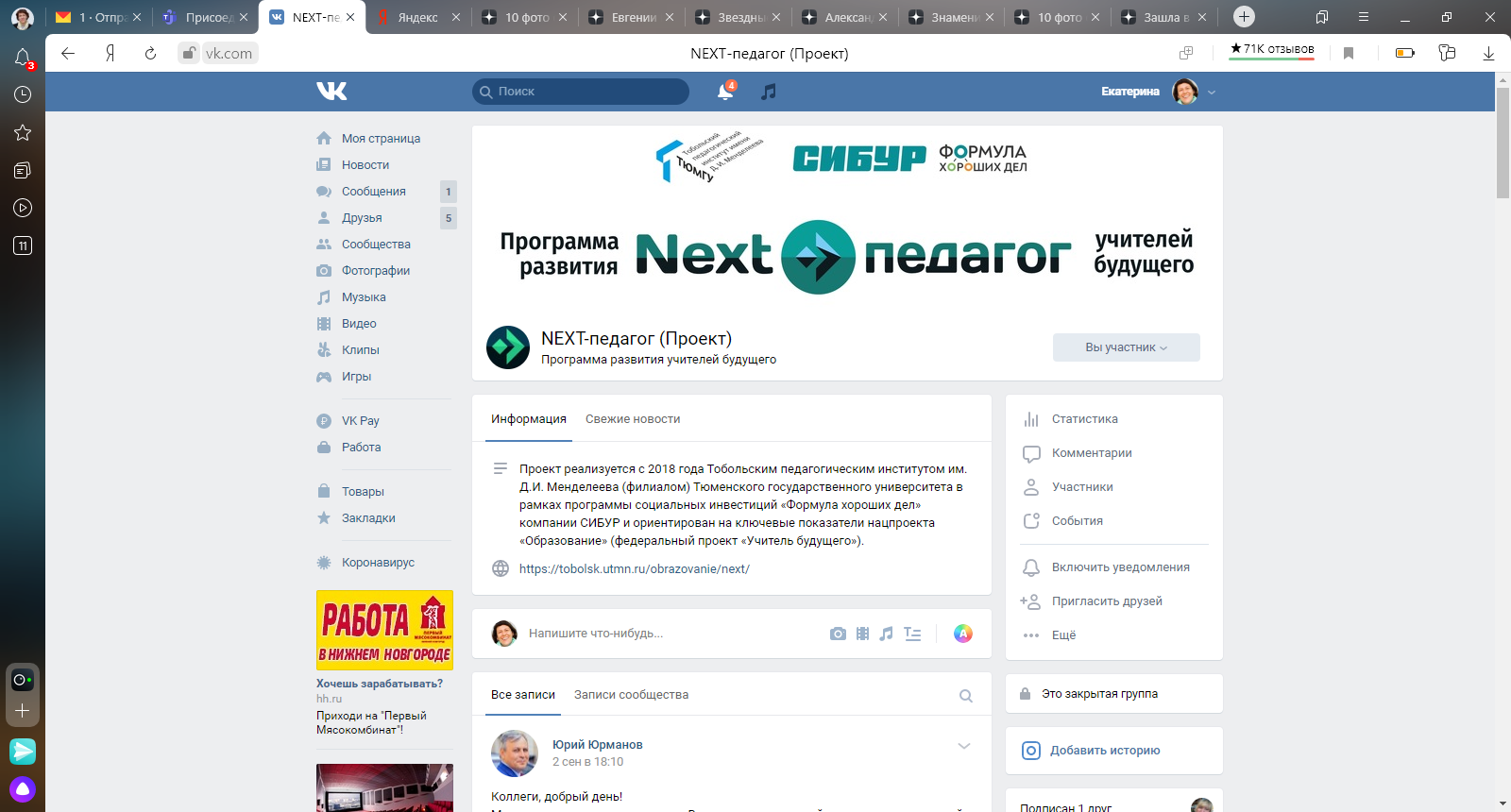